Placement practices in Newcastle University: Differences between academic units and an insight into the student experience
Helen St Clair-Thompson, School of Psychology
Lesley Wilson, Careers Service
George Newstead, School of Psychology
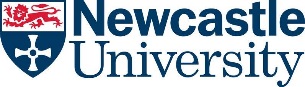 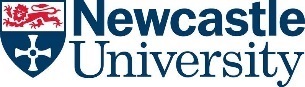 Background and Aims
Several academic units offer the opportunity for students to take 9-12 month placements
The practices that are used (e.g. for promoting placements, recruiting students, monitoring students, and assessing learning) differ between units

The project therefore aimed to: 
   (1) document the practices used, by interviewing university staff
   (2) explore student satisfaction with different practices, by administering a questionnaire
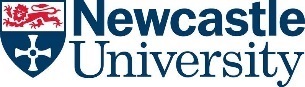 Placement Practices
Grade requirements
Information on website
Pre-placement support
Differences between units
Contact with university
Wellbeing support
Assessment methods
Psychology, Careers Service, Computing, Business, Modern Languages, Biomedical Sciences, Engineering, Combined Honours, Planning
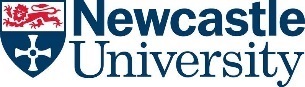 Placement Practices
Insufficient resources
Similarities between units
Focus on employability
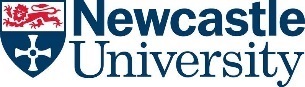 Student Dissatisfaction
Themes of feedback
Contact with university
Wellbeing support
Assessment methods
N = 60
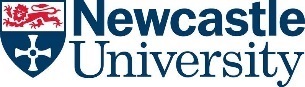 Implications
Differences across academic units
Are differences across academic units a problem? 
Should there be a placement policy detailing the minimal requirements for placement support?
Can there be further guidance and planning regarding resources needed to successfully deliver placements?
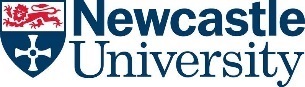 Implications
Priorities for development
Units that offer placements need to ensure they provide appropriate information to students about emergency procedures and wellbeing support
Staff should consider visiting all students on placement on at least one occasion 
Further work should be done to explore appropriate assessment methods, students’ perceptions of reflective reports, and how to prepare students for reflection
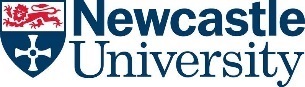 Questions?
helen.st-clair-thompson@ncl.ac.uk